Rapport annuel 2022-2023
Service de Référence en Périnatalité pour les Femmes Immigrantes de Québec (SRPFIQ)
«Se tendre la main pour avancer»
Organisme porteur du projet Lotus + extrait du rapport annuel du projet Lotus..
Vision 2027…………………………..………………….………
Bailleurs de fonds et remerciements….……
Notre beau village communautaire - partenaires……………………………………………………….
p.44
p.45
p.40
p.46
Rapport annuel 2022-2023
Table des matières
Le SRPFIQ c’est … ….…………………………..……..……...….......
p.3
Mot de la Présidente / de la Coordonatrice.….....…..
p.4
Historique / dates clés de l’organisme…………...….…..
p.6
Valeurs/ Mission et portrait des bénéficiaires…..…
p.9
Notre offre et ses effets/ Notre approche.…...….…....
p.11
Les axes d'engagement du SRPFIQ…………..….…..….…
p.13
Trajectoire des services…………..………………………………….
p.14
Service aux familles : soutien, statistiques et transformation du milieu de vie………………………………
p.15
Activités d’éducation aux droits, empowerment…..
p.20
Mobilisation et transformation sociale…………………..
p.24
La recherche et la transformation sociale………………
P.32
Activités de bris de l’isolement et services: 
à l’intégration et au logement……………………………………
p.33
La mobilisation 1 à 1/ gestion de dons….…………………
p.36
Les mamans-relais et la vie associative………..…………
p.38
Le SRPFIQ dans les médias………………….……………………
p.39
Montre-moi la voie...
Rapport annuel 2022-2023
3/46
Le SRPFIQ C'EST ...
176 grossesses dont 117 régulières et 59 du projet Lotus
117:
Personnes suivies via les accompagnements personnalisés par nos mamans-relais
1000:
Un milieu de vie familial, sécuritaire et interculturel
1 :
Mamans-relais bénévoles dévouées
26:
Heures de bénévolat des mamans-relais
2143 :
Heures de bénévolat de gardiennage à l'accouchement
528:
Références du milieu de la santé
80%:
Montre-moi la voie...
Rapport annuel 2022-2023
4/46
Mot de la présidente
Aujourd'hui, par ma voix, le SRPFIQ tient à célébrer le dévouement de nos mamans-relais, de l’ensemble de son équipe et la formidable contribution de nos sympathisants et donateurs. 

À vous mamans-relais, vous avez choisi de consacrer votre temps, votre énergie et votre cœur aux familles qui se trouvent dans des situations délicates et/ou difficiles. Sachez que chaque geste, chaque sourire, chaque parole que vous échangez avec nos bénéficiaires est une source de réconfort et de soutien. Votre présence chaleureuse nous rappelle à toutes que nous ne sommes pas seules. Vous nous montrez que la solidarité féminine est une force indomptable qui fait de notre organisme un village fort et fier.  Notre travail a un impact inestimable sur leur vie mais aussi dans la société québécoise. 

Je tiens à tous vous remercier du fond du cœur pour votre engagement indéfectible envers nos familles. 

Merci!
Montre-moi la voie...
Rapport annuel 2022-2023
5/46
Mot de la coordonnatrice
Quelle année  stimulante nous avons eu avec la belle transformation de notre beau milieu de vie et l'admissibilité PSOC. Non, ce n'était pas gagné après 2 refus: nous allons enfin avoir une équipe à la hauteur de notre mission! Ma tête fourmille encore de rêves dont celui d'avoir notre propre maison et je sais déjà que nous allons le réaliser. Cette année a été un défi pour moi à divers niveaux et sans vous, sans  le conseil d'administration, cela aurait été plus difficile de traverser les obstacles. 

Se tenir debout avec dignité et garder le cap sur notre mission, voici ce qui m'a animé cette année! Je vous aime !
Montre-moi la voie...
Rapport annuel 2022-2023
6/46
Historique
Lors de sa première grossesse à Québec, du deuil périnatal et de l’arrivée de son bébé espoir (2014) qui a suivi, Marielle M'bangha, actuellement coordonnatrice de l'organisme, a vécu et constaté le phénomène de croisement entre la parentalité et la réalité immigrante. Isolement, méfiance de la part des intervenants envers ceux-ci, incompréhensions culturelles, conditions socio-économiques défavorables, méconnaissance des services communautaires, car c’est inexistant dans son pays d’origine, etc. Mme M’bangha, inspirée à créer pour les autres mères immigrantes le « village », la « famille » dont elles auraient besoin, communique avec d’autres membres de la communauté et avec diverses organisations du milieu. Toutes corroborent ses observations et appuient chaudement l’idée de créer le SRPFIQ .
C’est donc au sein du Collectif Les Accompagnantes que le SRPFIQ fût lancé officiellement via un direct Facebook le 3 mai 2017.
La mission du SRPFIQ est de créer un pont et favoriser un lien de confiance entre les femmes immigrantes et les ressources en périnatalité pendant la grossesse, l’accouchement et les services postpartum (0-2 ans).
Devant le grand besoin comblé par le SRPFIQ et devant la place qu’il prenait en postnatal, le SRPFIQ en compagnie de ses membres ont émis le souhait de se développer avec sa propre vision et son propre conseil d’administration. C’est donc en mars 2018 que le SRPFIQ devient officiellement un OBNL avec un CA indépendant.
Montre-moi la voie...
Rapport annuel 2022-2023
7/46
Historique, suite…
Dans ce processus d’enregistrement OBNL, nous avons été accompagnés par Mme Léa-Valérie Morin, organisatrice communautaire du CIUSSS qui nous a aidé autant administrativement qu’au niveau de notre positionnement, en s’assurant que nous serions bien complémentaires aux autres ressources. Ainsi, Mme Léa-Valérie a pris le temps de nous accompagner dans la rédaction de notre offre de services. Nous avons été bien accueillis dans le réseau de la santé. En conséquence, nous avons eu l’occasion de rencontrer Mme Marie-Josée Santerre, chef de programme au CIUSSS de la Capitale-Nationale, les chefs de programme OLO/SIPPE et les équipes d’infirmières ainsi que les travailleurs sociaux (majoritairement Limoilou et Basse-Ville) du programme Famille-Enfance-Jeunesse qui nous avaient affirmé la pertinence de notre organisme et nous avaient suggéré la nécessité de travailler en complémentarité dans le but de bâtir la confiance des femmes envers les ressources qui sont disponibles pour elles. Cela a marqué notre véritable complémentarité de services menant même à des rencontres en duo infirmière, travailleuse sociale et maman-relais.
Montre-moi la voie...
Rapport annuel 2022-2023
8/46
Dates clés de notre organisme
2017:
Création comme projet pilote au sein du Collectif les Accompagnantes
2018:
Financement au démarrage: fondation Béati
2019:
Création de la formation
«soins interculturels...»
2020:
Implantation d'un local dans Saint-Roch avec un milieu de vie
2021:
Transformation du milieu de vie
2022:
Membership ROC 03 et Regroupement  Naissances Respectées
2023:
Reconnaissance de l'admissibilité  au Programme de soutien aux organismes communautaires (PSOC)
Montre-moi la voie...
Rapport annuel 2022-2023
9/46
Valeurs
Dignité sans conditions
Famille
Par et pour
Egalité
*À la base de nos rapports
*Les femmes demandent à être traitées «humainement».
*Le pouvoir de rapprochement de l'expérience partagée
*Le SRPFIQ se veut une famille de coeur
*Elle donne confiance aux femmes
Montre-moi la voie...
*En période périnatale (0-5 ans)
*Immigrantes
Rapport annuel 2022-2023
10/46
*Souvent racisées ou portant des signes distinctifs
Mission et portrait des bénéficiaires
*Statuts migratoires variés et variables, impactant l'accès à la couverture médicale
Mission
*À 90% référées par le réseau de la santé et services sociaux
Nous travaillons dans le but de favoriser un pont de confiance entre les femmes immigrantes et les ressources en périnatalité pendant la grossesse, l’accouchement et le postnatal (0-2 ans).
*Situées sur le territoire de la ville de Québec
*Présentent des sentiments négatifs, notamment du fait de l’arrivée dans un nouvel environnement, de traumas d'origines diverses et de l'isolement. (ex. découragement, abattement, stress, impression de manquer de connaissances, etc.)
Portrait des bénéficiaires
Montre-moi la voie...
Rapport annuel 2022-2023
11/46
Notre offre et ses effets
Au SRPFIQ, notre prémisse est de reconnaître à la mère immigrante force, résilience et potentiel de mobilisation. La période périnatale est un «prétexte», un moment de vie propice pour se tendre la main.
Le SRPFIQ offre:
Ses effets:
Diminution du poids des
      obstacles rencontrés
Services aux femmes
Accueil téléphonique
Force et enracinement
Accompagnement personnalisé par le jumelage avec des sœurs de vécus
Regain de confiance chez la future maman et stimulation de la capacité d'agir
Évaluation des besoins,
Accélération de l'adaptation familiale
Espace sécuritaire
Réalisation du plein potentiel, transformation du parcours de vie
Soutien psycho-émotif
Outils et opportunités
Leviers de reprise de pouvoir
Montre-moi la voie...
Bienveillante
Libre-choix
Libre-action
Humaniste
Proximale
Rapport annuel 2022-2023
12/46
Notre approche
Favorisant l’empowerment de la femme
Valorisant les savoirs des mamans
Renforçant les compétences parentales
Dans le respect du rythme de la maman
Montre-moi la voie...
Rapport annuel 2022-2023
13/46
Les axes d'engagement du SRPFIQ
Tisser des ponts de confiance à trois niveaux; auprès....
Des femmes et leurs familles
Du milieu
De la société
Aider les futures mamans à comprendre et naviguer le système au bénéfice des bébés à naître
Formation, coaching, consultation : transfert d'expertise en soins  interculturels en contexte périnatal
Partenaire de la recherche universitaire
Prise de parole publique
en faveur de la défense
des droits sociaux et
de la dignité humaine
Accompagnement personnalisé par une « maman-relais » sur le modèle de la pair-aidance
Lutte pour les droits et représentation
Activités sociales, d’information, d’autonomisation et de renforcement parental
Montre-moi la voie...
Rapport annuel 2022-2023
14/46
Montre-moi la voie...
Rapport annuel 2022-2023
15/46
Services aux familles
1.1 Services de soutien
a) La ligne d’écoute téléphonique
Nous estimons les appels téléphoniques de cette année à 800 appels soit une hausse en raison du fait que nous soyons porteurs du projet Lotus en périnatalité. Ce chiffre n'inclut pas les nombreuses conversations téléphoniques ainsi que les textos que nos mamans-relais échangent avec les femmes qu’elles accompagnent.
b) Les messages sur notre page Facebook de 3000 abonné·e·s
Au cours de cette année, nous avons reçu plus d’une centaine de messages via notre page Facebook. Ces messages touchaient des sujets variés: des demandes d’accès à l’accompagnement personnalisé provenant de femmes immigrantes, des demandes de femmes sans statut, des demandes pour devenir maman-relais, des offres de dons, des inscriptions à nos activités, des propositions d’ateliers et de la proposition de services de la part des intervenants du milieu.
Montre-moi la voie...
Rapport annuel 2022-2023
16/46
Services aux familles
1.2 Portrait  statistiques
176 grossesses 2022-2023 incluant les Lotus
117 naissances régulières, 98% Première grossesse au Québec
       dont 36% leur premier bébé
les demandes sont en hausse contre 97 l'année 2021-2022
Portrait des interventions et vécu maternel des familles
90% méconnaissance  du système de la santé, compréhension du langage
Éducation : 30,76% universitaires, 34,18% métiers spécialisés, 35,02% francisation, retour aux études
26% de mamans allophones
35% de familles à statut dit précaire (travailleuses qualifiées, demandeuses d'asile, étudiantes)
65% de résidentes permanentes
Transport : 43,58 % se déplacent en autobus.
Montre-moi la voie...
Rapport annuel 2022-2023
17/46
Services aux familles
1.3 Portrait  statistiques
Portrait des interventions et vécu maternel des familles
57 réponses sur le vécu maternel
97, 44 % des accouchements à l'hôpital
 2,56 % en Maison de naissances
30% désiraient un accouchement sans péridurale et 10 % l'ont eu
18% de césariennes dont 4 en urgence- 0% AVAC
13 % de femmes notent avoir vécues des violences obstétricales
       et désirent témoigner dans le podcast «La part de nous qui est restée à la frontière».
Montre-moi la voie...
Rapport annuel 2022-2023
18/46
Services aux familles
1.4 Transformation du local en milieu de vie
Nous avons maintenant un merveilleux et beau local tout équipé en matériel informatique et d'activités grâce à un financement majeur d’Emploi et Développement social Canada.

Merci à l'entreprise Storic Design qui a métamorphosé notre milieu à notre image.
Montre-moi la voie...
Rapport annuel 2022-2023
19/46
Service aux familles
1.5 Service de garde d’urgence à l’accouchement
Service essentiel, ce dernier demande beaucoup de disponibilités des gardiennes et cela n'est pas simple.
Ce sont donc 5 gardiennes dont 2 retraitées qui ont offert  11 gardiennages. 

Merci au CIUSSS-CN qui a financé ce service nous permettant de l'offrir à ces mères et leurs familles.

Merci également à la Fondation Saison Nouvelle pour son soutien financier.

 
Ce sont donc 528 heures bénévoles offertes !
Montre-moi la voie...
Rapport annuel 2022-2023
20/46
2. Activités d’éducation aux droits, empowerment
a) La gestion des peurs avant l’accouchement
Cet atelier a été présenté 3 fois cette année pour une vingtaine de participantes.
Cette année, en plus de la physiologie de l’accouchement, la transition de la femme à la mère et les différencess culturelles dans les pratiques obstétricales, un accent particulier a été mis sur le quatrième trimestre. 
Nous avons eu le plaisir d’accueillir comme nouvelle animatrice, la doula et maman-relais Fany.
Plus que jamais, cet atelier est essentiel et unique car il s’adapte aux besoins des participant.e.s tout en leur permettant d’être en confiance, à écouter leur corps et à respecter leurs souhaits. De plus, il nous apparaît primordial suite à cet atelier d’entendre les vécus d’accouchement pour pouvoir référer les femmes et leur permettre de participer à différentes recherches au niveau régional et pan canadien pour lesquels nous sommes souvent sollicités notamment par le Regroupement Naissance Respectée ( objectif 2021-2022).
Montre-moi la voie...
Rapport annuel 2022-2023
21/46
2. Activités d’éducation aux droits, empowerment
b) Rencontre Je suis enceinte que dois-Je faire, phase 3
Brigitte Maheu, agente de projet, a rejoint 4 personnes-ressources afin qu’elles puissent traduire dans leur langue maternelle, le webinaire déjà fait à la phase 1 du projet. Pour ce faire, nous avons trouvé 2 mamans-relais qui ont accepté de participer à l’aventure pour le Persan et le Portugais. Tel que déterminé l’an dernier, nous avons offert une contribution financière pour leurs efforts. Nous avons dû utiliser notre entourage pour trouver quelqu’un de disponible pour la traduction Russe. Au contact de la personne-ressource, nous avons découvert que l’Ukrainien était sa première langue, nous avons donc opté pour la traduction dans cette langue, en hommage aux réfugiés de cette guerre. Aussi, nous avons dû travailler avec un service de traduction pour le Tamasheq.
Les traductions ont été rendues disponibles aux futures mamans sur notre site Internet. De plus, les mamans peuvent visionner les webinaires dans leur langue sur la tablette du Service.
Il s’est tenu 2 rencontres «Je suis enceinte que dois-je faire?», l'une en présentiel et l'autre en virtuel, avec bea﻿ucoup moins de participantes que celles inscrites. Maintenant que nous avons fait des liens avec les responsables d’Avis de grossesse, nous pensons que nous aurons plus de participantes à l’avenir puisqu’elles nous en référeront. 

Nous visons à travailler davantage à la promotion de cet espace afin de rejoindre le plus de mères possible.
Montre-moi la voie...
Rapport annuel 2022-2023
22/46
2. Activités d’éducation aux droits, empowerment
c) Rencontre Portages autour du monde
Animées par notre merveilleuse maman-relais et monitrice Hélène Lepage, les rencontres de portage connaissent un grand succès. Cette année, une grande nouveauté a été ajoutée suite au besoin de mamans de savoir comment porter l’hiver, avec l’atelier de portage Édition hiver.   
Nous avons rejoint une quinzaine de mamans et leurs bébés.
Montre-moi la voie...
Rapport annuel 2022-2023
23/46
2. Activités d’éducation aux droits, empowerment
d) Atelier d'orthophonie
En grande demande, les enjeux de stimulation du langage habitent nos parents et c’est pourquoi à leur demande, nous offrons des ateliers d’orthophonie en collaboration avec Accès Orthophonie et ce gratuitement. C’est donc 4 ateliers qui ont été offerts à 30 familles.
Montre-moi la voie...
Rapport annuel 2022-2023
24/46
3. Mobilisation et transformation sociale
a) Membre du comité santé du Regroupement des Groupes de Femmes de la Capitale-Nationale
Cette année le thème du comité santé est la périnatalité. Nous y sommes avec le Collectif les Accompagnantes et nous avons ensemble une trajectoire avec le CIUSSS-CN via Mme Diane Lafleur conseillère-cadre PSOC. Nous avons eu 7 rencontres dont l'organisation d'un midi discussion sur les VOG.
b) Accoucher en période de pandémie
Membre du Groupe MAMAN (Mouvement pour l'autonomie dans la maternité et l'accouchement naturel). Pour les mamans immigrantes et/ou racisées, notre organisme a été interpellé afin de participer au projet de recherche qui visait à documenter le vécu des femmes et des personnes qui accouchent pendant la COVID-19 et poser des actions afin de faire respecter leurs droits.
C’est ainsi que le 24 février à 12h30 dans notre milieu de vie, nous avons organisé un cercle de parole en compagnie des représentantes du GROUPE MAMAN, 6 mamans et la belle participation d’un groupe de 3 étudiants du Cégep  de Ste-Foy en gestion de projets qui devait s’impliquer en gestion de projets.
Montre-moi la voie...
Rapport annuel 2022-2023
25/46
3. Mobilisation et transformation sociale
c) Atelier créatif Forum afro-québécois- Mois de l’histoire des noirs ( Cassandre )

Dans le cadre du Mois de l’histoire des noirs et en collaboration avec le Forum afro-québécois, nous avons accueilli un bel atelier créatif et moment de lecture-animation sur la question du racisme avec l’auteure et intervenante au SRPFIQ Cassandre Étoundi et son livre.
Membre de la table de périnatalité de la Capitale-Nationale
IPECN, table immigration et petite enfance, projet concerté du        centre multiethnique de Québec
Membre du ROC - Regroupement des organismes communautaires 0-3
Membre du Regroupement Naissances Respectées
Membre du groupe MAMAN
Membre du Regroupement des Groupes de Femmes de la Capitale-Nationale
Montre-moi la voie...
Rapport annuel 2022-2023
26/46
3. Mobilisation et
transformation sociale
d) Atelier Le racisme et le milieu communautaire: vos organisations sont-elles inclusives ?
– Table l’Engrenage
Dans le cadre du Mois de l’Histoire des Noir.es,  la Table de quartier Engrenage Saint-Roch proposait  un atelier portant sur la question des manifestations du racisme dans le milieu communautaire. Celui-ci vise l’éveil d’une vigilance collective face aux manifestations du racisme ainsi que l’identification de stratégies d’inclusion adaptées, accessibles et réalistes pour y pallier. Pour cela, notre coordonnatrice et M. Maxim Fortin de la Ligue des droits et libertés 
– Section Québec étaient les panélistes.

C'est 60 intervenants  du réseau communautaire qui ont participé à cette rencontre.
De gauche à droit, Carole Babet ( Table l'Engrenage), notre coordonnatrice, Maxim Fortin ( Ligue des droits et libertés ( section de Québec ) et la Table l'Engrenage)
Montre-moi la voie...
Rapport annuel 2022-2023
27/46
3. Mobilisation et
transformation sociale
d) Atelier Créatif en collaboration avec le Forum afro- Québécois
Dans le cadre du Mois de l’Histoire des Noir.es,  nous avons collaboré avec le Forum afro québécois afin d'offrir une atelier créatif et  de lecture animé par notre intervenante et auteure Cassandre Viens.

C'est une dizaine de familles qui y ont participé.
Cassandre Vines intervenante T.É.S pour le projet Lotus  au SRPFIQ a animé un atelier de lecture sur son ouvrage  Deux mondes qui s'entremêlent.
Montre-moi la voie...
Rapport annuel 2022-2023
28/46
3. Mobilisation et transformation sociale
e) La part de nous qui est restée à la frontière
C’est en novembre que notre beau projet La part de nous qui est restée à la frontière a commencé par un cercle de parole voyant la participation d’une quinzaine de femmes.
C’est suite à la méconnaissance des réalités des mères immigrantes et leurs familles que nous avons souhaité développer un projet qui vise à laisser des traces afin de sensibiliser le réseau de la santé et des services sociaux puis de toute la population.
En effet, ce projet vise à faire résonner nos vécus, créer des espaces de guérison collectifs tout en sensibilisant la population. En effet, les femmes qui immigrent au Québec sont souvent jeunes et susceptibles de donner naissance en contexte migratoire. Beaucoup de professionnels de la santé sont amenés à travailler avec ces femmes diversifiées dans un moment fondateur de leur nouvelle vie ici. Ces femmes se retrouvent souvent confrontées à des pratiques d’accouchement ou de maternage différentes de leur pays d’origine.
À cela s’ajoute parfois un contexte difficile lié à des conditions antérieures à l’immigration, des traumas notamment dans le cas des réfugiées, demandeuses d’asile.
Montre-moi la voie...
Rapport annuel 2022-2023
29/46
3. Mobilisation et transformation sociale
e) La part de nous qui est restée à la frontière suite…
Alors comment créer des ponts permettant autant aux arrivantes qu’à la population de bien se comprendre et d’harmoniser les exigences de la course à l’intégration aux besoins ?
Ce projet permet d’ouvrir une porte sur les vécus méconnus et briser la méconnaissance sur les conditions de vie des femmes immigrantes et leurs familles.
C’est suite au cercle de parole réalisé lors de la Semaine québécoise des rencontres interculturelles, financé par le Gouvernement du Québec et la Ville de Québec qu’un vernissage a eu lieu le 8 mars chez nous. C’est avec le Comité Femmes d’ici et d’ailleurs égales en droits de la Ligue des droits et libertés que ce vernissage a été organisé. Merci à l’artiste responsable de cette exposition Guitté Hartog qui a réalisé tous les supports en format bande-dessinées. Merci à Houmou Guiro, femme du comité FIAÉD – LDL-QC qui a réalisé un podcast. Le tout financé par la Ligue des Droits et Libertés-Section de Québec! C’est donc une soixantaine de personnes qui se sont réunis afin de participer à ce beau vernissage.
Montre-moi la voie...
Rapport annuel 2022-2023
30/46
3. Mobilisation et transformation sociale
e) La part de nous qui est restée à la frontières suite…
Merci également à la Caisse Desjardins pour leur financement. Le projet se poursuivra par la diffusion vidéo du cercle de parole et la parution d’un livre du même nom afin de laisser des traces. Ce projet sera consolidé dans les prochaines années.
Merci à Mme Diane Lafleur, conseillère cadre du PSOC pour sa présence et Mme Lamia du Jefferey Hale. Merci au député Étienne Grandmont de St-Roch et Alicia Despins, conseillère municipale de Vanier, grande alliée de notre organisme.
Montre-moi la voie...
Rapport annuel 2022-2023
31/46
3. Mobilisation et transformation sociale
Comité  permanent de la gestion des dons L'équipe salariée a repris la gestion de ce dernier.
Comité d'implication permanents
Plaçant au coeur de notre vie les membres utilisatrices, notre organisme compte divers comités:
Comité  permanent de formation
Planification, mise à jour de la formation Devenir maman-relais, soins interculturels en contexte périnatals. Ce comité compte également notre vice-présidente qui contribue au contenu.
Groupes Facebook mobilisation mamans-relais: se tenir la main pour aider, répondre aux besoins des mamans-relais, favoriser la cohésion et le sentiment d'appartenance. 
Ce dernier compte 56 membres.
Comité  permanent de financement Prospection, rédaction de demandes et proposition de projets de transformation sociale, nous sommes fières d'avoir obtenu l'admissibilité PSOC!
Comité  permanent de la JIFA
 Composé de membres utilisatrices, de mamans-relais, du CA, de la coordination et des salariées, ce comité planifie et coordonne cet événement.
Montre-moi la voie...
Rapport annuel 2022-2023
32/46
4. La recherche et la transformation sociale
Projet PROLISA
Dès 2021, le SRPFIQ a élaboré un projet en collaboration avec Marie-Pierre Gagnon de la Faculté des sciences infirmières de l’Université Laval dans le cadre du programme Engagement (Fonds de Recherche  de  Québec)  afin de soutenir les mères immigrantes dans leur appropriation des outils numériques.
Le but du projet est de faire en sorte que les femmes immigrantes ne vivent pas de l’isolement en facilitant leur adaptation numérique et aient les connaissances requises pour mieux s’adapter à la société québécoise.
Dans le cadre de ce beau projet, le SRPFIQ a participé à trois Colloques internationaux:
 Rennes, France, CALACS, Espagne, UN au pays, à Québec, ÉDIQ
Montre-moi la voie...
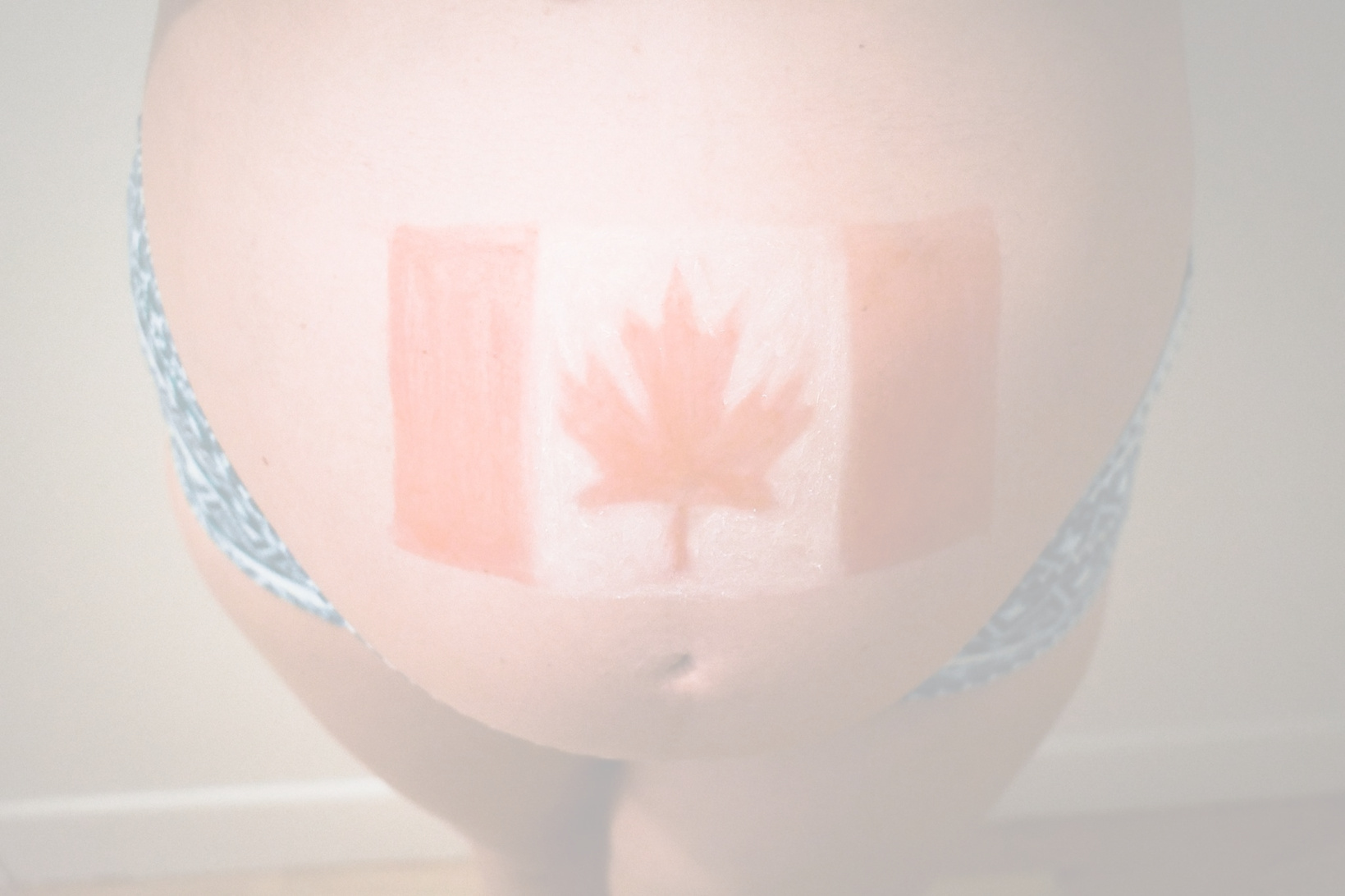 Rapport annuel 2022-2023
33/46
5. Activités de bris de l’isolement et services
Activités
Cuisine autour du monde: idée de lunch Collaboration avec Aliments d’ici & saveurs d’ailleurs 
Thé jasette de la rentrée  et thé jasette avec l’argile  mamans et 1 bébé
Atelier d’orthophonie 
Fête des bonbons 
Portage d’hiver 
Les bobos de bébé  (en ligne)
Atelier sur le logement
Portages autour du monde
Pinata (Halloween)
Sortie à la baie de Beauport
Sortie à la cabane à sucre
Paniers de Noël et la participation des papas de     l’organisme
150 familles  participantes
Montre-moi la voie...
Rôle


Partage, transmission d'expérience et de connaissances

Contribuer à bâtir la nouvelle vie des mères immigrantes au Québec et à Québec

Appui à l'organisme dans divers projets
Rapport annuel 2022-2023
34/46
6. Services de soutien à l’intégration
a) Service d’aide aux familles 
Le service d’aide aux familles s’est poursuivi avec du dépannage de lait et couches d’urgence seulement pour une dizaine de familles suite à des coupures budgétaires. Nous avons tout de même tenté de maintenir ce service. 
Notons que notre service de livraison repas-répit est désormais terminé.
b) Donnerie
Comme chaque année notre traditionnelle donnerie dans Les Saules s’est tenue le 15 octobre 2023. C’est donc près de 40 familles bénéficiaires de nos services dont des mamans Lotus en plus de celles du quartier qui ont bénéficié de cette initiative concertée. Cette année plusieurs partenaires se sont joint à nous, à la boutique-friperie Bébé d'famille et les agentes de mobilisation du secteur Les Saules dont Relevailles Québec, Partage communautaire, Table de concertation Duberger Les Saules et Solidarité Familles
c) Distribution de kits de bricolage parents-enfants, pratiques
parentales d’ici
Afin d’encourager le développement cognitif, renforcer le lien d’attachement parents-enfants tout en favorisant un temps de qualité parents-enfant, ce projet représente toujours un besoin,  mais nous n’avons pas obtenu de nouveau financement. Nous le reprendrons en 2023-2024.
Montre-moi la voie...
Rapport annuel 2022-2023
35/46
7. Service  de soutien au logement
L’aide au logement c'était:
Statistiques
-Une intervenante de soutien au logement et maman-relais;
-Accompagnement personnalisé;
-Un coaching financier par CODE F;
-Accompagnement dans la recherche de logement;
-Références de la Dauphine, jeunes mamans immigrantes et québécoises projet Baby-Boom (Références vers nous) en situation d’itinérance, ayant des alertes bébé;
- Références de l’école secondaire – Secteur Vanier (nous réfère des jeunes filles); Mères et monde;
-Remise des cartes-cadeaux de Walmart;
-Remise de produits d’hygiène adultes et enfants;
31 familles bénéficiaires
Belle trajectoire de services avec la Maison pour femmes immigrantes dont plusieurs ont bénéficié de ce programme.
Merci Cassandre intervenante Lotus pour la courroie de collaboration
1500  heures de coaching financier
Impacts: 
réduction  de la précarité financière; retour à l'emploi, aux études et un bon départ pour ces bébés!
Montre-moi la voie...
Rapport annuel 2022-2023
36/46
8- La mobilisation 1  à 1
Appels direct
Groupes Facebook les mamans du SRPFIQ : 438 membres
Calendrier des activités 
Infolettre
Renforcement par les mamans-relais
Montre-moi la voie...
Rapport annuel 2022-2023
37/46
9. La gestion des dons
Statistiques
100 dons offerts via le groupe Les puces gratuites du SRPFIQ 
60 prêts de matériel (coquilles, poussettes) 
300 articles donnés par les mamans-relais.
Montre-moi la voie...
Rapport annuel 2022-2023
38/46
10. Les mamans-relais et la vie associative
L'équipe des mamans-relais
1755 heures de bénévolat offertes
Nous comptons des: doula; doula en postnatal; infographiste; professionnelles en planification stratégique et étude d'impact; communication et gestionnaire d'une fondation; infirmières; avocate; intervenante; nutritionniste; marraine d'allaitement;
388 heures  pour le projet lotus
Nous avons accueilli une stagiaire à la maîtrise en travail social qui s'intéressait à la participation des femmes immigrantes dand un organisme communautaire;
Nombre de rencontres dans l'année
3 grandes rencontres
Premier AGA au chalet !!!
Rencontre entre maman-relais : Chill & brainstorming - Planification stratégique
Le Merveilleux Brunch des Bénévoles
Sortie entre mamans-relais -Musée des enfants
Deux formations
Merveilleux brunch des mamans-relais Automne 2022
Bien accueillir et bien référer les femmes immigrantes victimes de violence conjugale, Maison pour les femmes immigrantes
Accompagnement -Approche sensible aux traumas, 
Noémie Tisserant, yogi et intervenante
Montre-moi la voie...
Rôle


Partage, transmission d'expérience et de connaissances

Contribuer à bâtir la nouvelle vie des mères immigrantes au Québec et à Québec

Appui à l'organisme dans divers projets
Rapport annuel 2022-2023
39/46
11. Le SRPFIQ dans les  médias
Page officielle Facebook de  3000 abonné.e.s
Reportage sur les suivis de grossesse
      Journal télévisé Radio-Canada et article écrit
Montre-moi la voie...
Rôle


Partage, transmission d'expérience et de connaissances

Contribuer à bâtir la nouvelle vie des mères immigrantes au Québec et à Québec

Appui à l'organisme dans divers projets
Rapport annuel 2022-2023
40/46
Organisme porteur du projet lotus
Extrait du rapport d'activités 2022-2023
Montre-moi la voie...
Rapport annuel 2022-2023
41/46
Le Service de référence en Périnatalité pour les Femmes Immigrantes de Québec (SRPFIQ)
Notre offre et ses effets
Au SRPFIQ, notre prémisse est de reconnaître à la mère immigrante : force, résilience et potentiel de mobilisation. La période périnatale est un «prétexte», un moment de vie propice pour se tendre la main.
Le SRPFIQ offre:
Ses effets:
leviers de reprise de pouvoir, empowerment
diminution du poids des
      obstacles rencontrés
soutien psycho-émotif
force et enracinement
outils et opportunités
regain de confiance
      chez la future maman
      et stimulation de la capacité d'agir
espace sécuritaire
contact et accompagnement avec des sœurs de vécu,
      des mamans-relais
accélération de l'adaptation familiale
réalisation du plein potentiel, transformation du parcours de vie
Montre-moi la voie...
Rapport annuel 2022-2023
42/46
L'équipe d'accompagnement personnalisé
Dans le cadre du projet Lotus nous avons 9 mamans-relais sur les 26 que compte l'organisme. On compte dans l'équipe des mamans-relais, doula postnatale, intervenante en santé mentale, nutritionnistes, anesthésiste, juriste et avocate. Elles sont des sœurs de vécu qui mettent au profit des mamans Lotus leur savoir expérientiel, professionnel et les leviers de leur communauté en cas de besoin. 

En plus de ces dernières, nous comptons deux merveilleuses intervenantes de soutien, éducatrices spécialisées engagées dont une est également intervenante en violence conjugale. Ces dernières ont également reçu notre formation de base du SRPFIQ leur permettant de saisir les enjeux des soins interculturels en contexte périnatal afin d'accompagner ces femmes.
Formation avec
la Maison pour les femmes immigrantes de Québec
C'est à la demande du SRPFIQ que l'équipe a suivi la formation que nous avons dénommée «Bien accueillir et bien référer les femmes immigrantes victimes de violence conjugale» par la Maison pour les femmes immigrantes de Québec en présence de l'intervenante pivot. Merci à Cassandre Viens, intervenante au SRPFIQ et à la Maison pour les femmes immigrantes de Québec pour ce corridor.
Montre-moi la voie...
Rapport annuel 2022-2023
43/46
Gestion des peurs avant l'accouchement
Activité phare de notre organisme au sein du projet Lotus, cette rencontre connait un fort engouement en plus de créer un espace de libération de la parole et d'empowerment unique en vue de l'accouchement, capable de susciter leur capacité de faire valoir leurs droits en accouchement et de saisir la notion de droit comme citoyenne.
 
Des groupes pour mamans hispanophones et swahili ont été organisés avec la présence d'une interprète prêtée gratuitement par la banque d'interprètes CIUSSS-CN.

Créant un sentiment d'appartenance avec le SRPFIQ, 19 familles Lotus ont participé à nos activités régulières de portage, les bobos de bébé, paniers de noël,  orthophonie, dons et emballage de cadeaux, célébration du temps des fêtes, sorties à la cabane à sucre et à la plage, etc.
Gestion des peurs avant l'accouchement en swahili
Montre-moi la voie...
Rapport annuel 2022-2023
44/46
VISION 2027
Agir davantage au niveau global, notamment en aidant les institutions à mieux comprendre les femmes, étape essentielle pour les aider réellement.
Éviter la victimisation et faire reconnaitre la pleine participation des femmes immigrantes à la vie à Québec.
Un organisme fournissant force et enracinement, comme une famille dans laquelle les mères peuvent s’ancrer pour avancer personnellement et socialement comme groupe.
En filigrane du plan stratégique, trois préoccupations: le désir de rester nous-même, d’ouvrir le dialogue et de mettre le droit à l’égalité au cœur de notre action.
Montre-moi la voie...
Rapport annuel 2022-2023
45/46
Bailleurs de fonds et remerciements
Merci à la Fondation Béati
pour nos 3 ans de complicité !
Montre-moi la voie...
Rapport annuel 2022-2023
46/46
Notre beau village communautaire - partenaires
Montre-moi la voie...